Загадки            про  цветы
Белым шариком пушистым
Я красуюсь в поле чистом.
Дунул лёгкий ветерок -
И остался стебелёк.
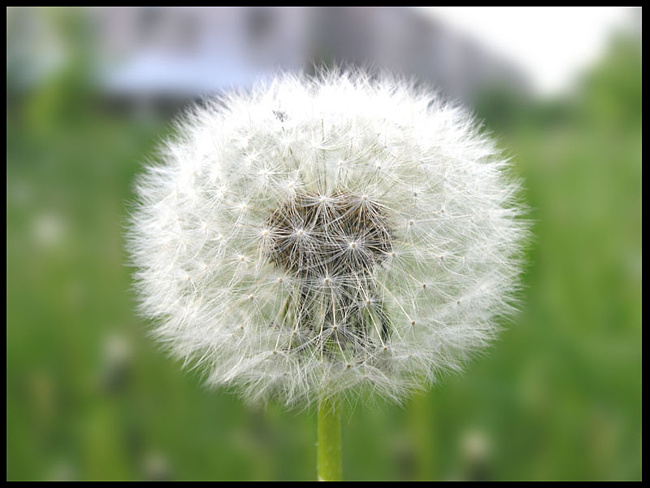 Из луковки вырос, 
Но в пищу негож. 
На яркий стаканчик 
Цветок тот похож.
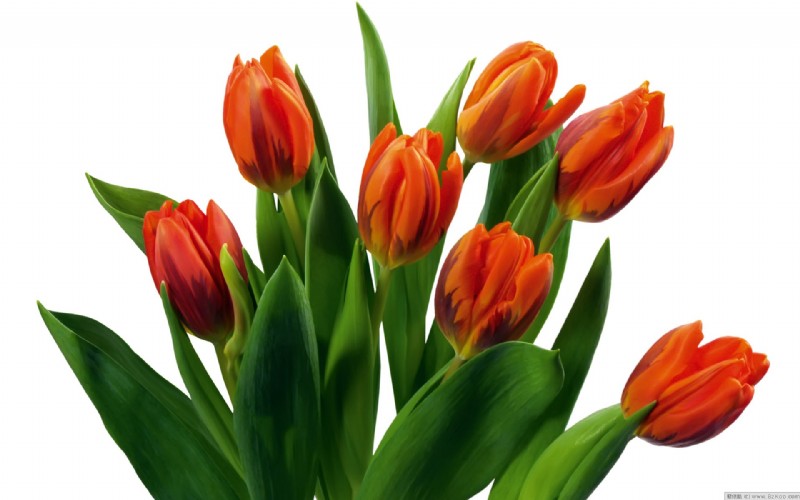 Белые звоночки 
У меня в садочке, 
На зеленом стебельке 
Прячутся в тенёчке.
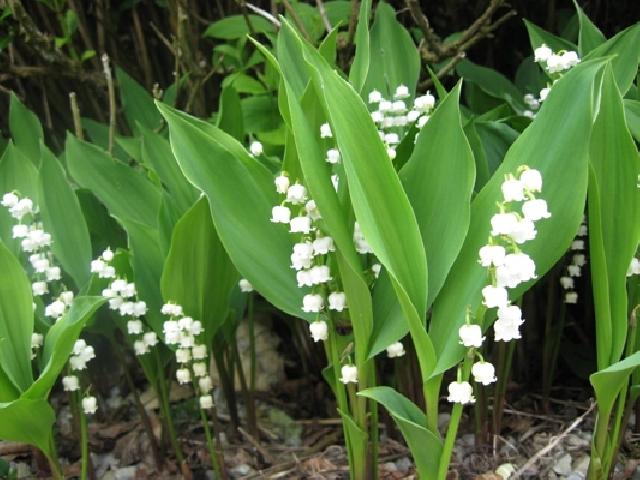 Вот чудесные цветы -
Небывалой красоты.
Яркие, пахучие -
Ай-ай-ай! Колючие!
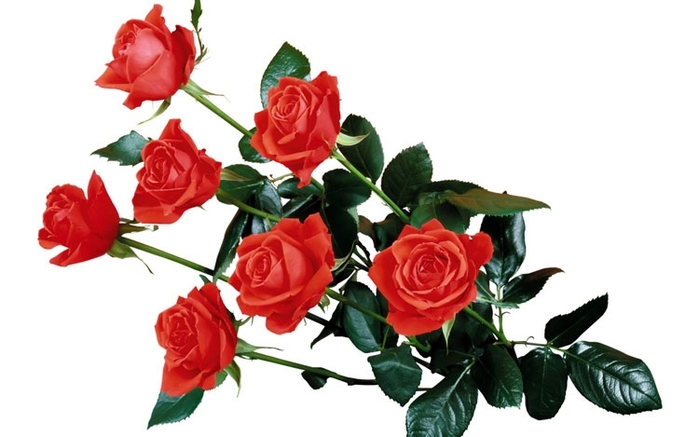 Эй, звоночки,
Синий цвет, -
С язычком,
А звону нет!
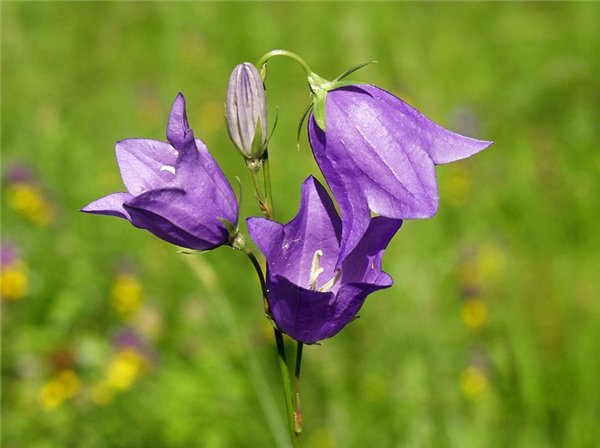 Посадили зернышко - 
Вырастили солнышко. 
Это солнышко сорвем - 
Много зерен соберем. 
А приедут гости - 
Им дадим по горсти.
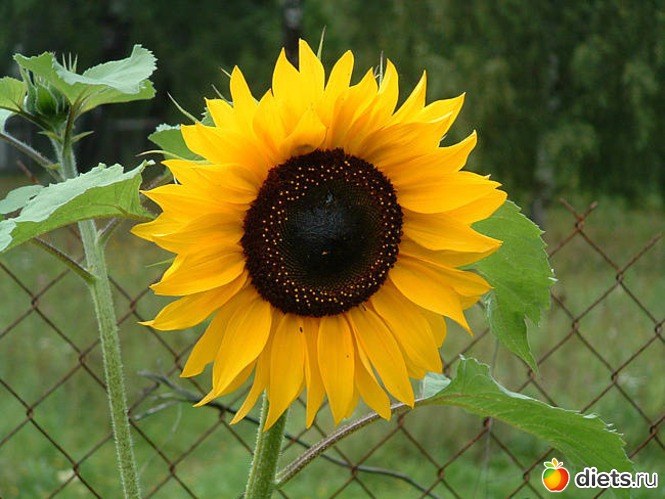 Много лепестков атласных -
Желтых, белых, пестрых, красных.
На меня ты погляди-ка,
Называюсь я...
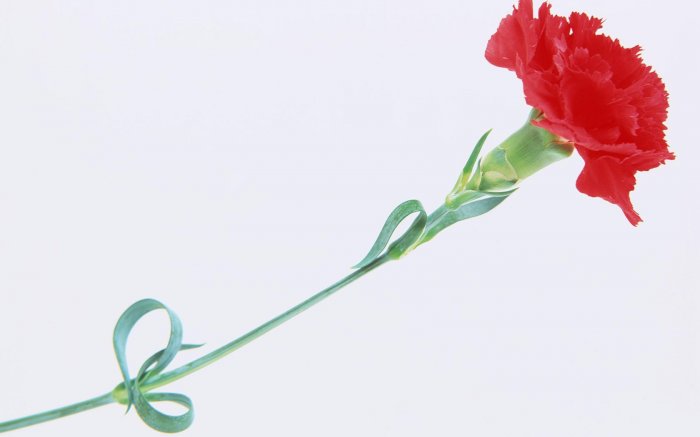 Стоят в поле сестрички -
Жёлтый глазок,
Белые реснички.
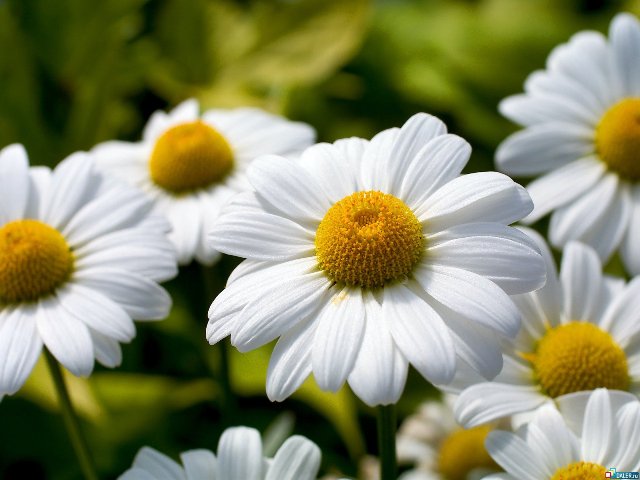